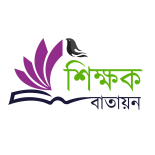 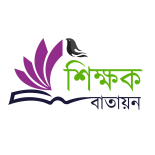 ডিজিটাল ক্লাসে সবাইকে 
স্বাগতম
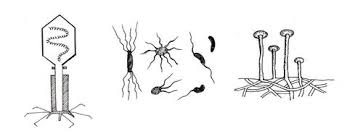 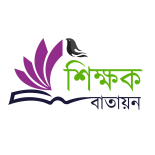 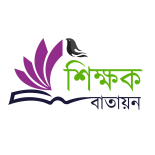 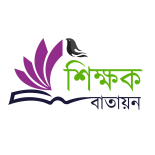 পরিচিতি
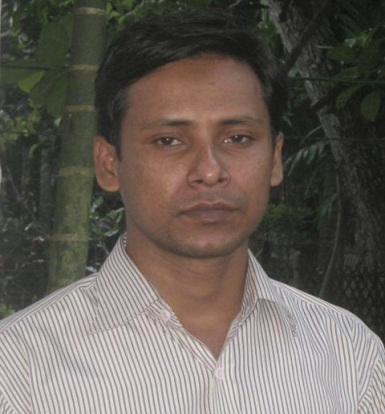 শ্রেণি: ৭ম
বিষয়: বিজ্ঞান
অধ্যায়: প্রথম
সময়: 50 মিনিট
তারিখ: 01/11/2019 ইং।
মোহাম্মদ শরিফুল ইসলাম
সহকারী শিক্ষক
কিশোরগঞ্জ মডেল বয়েজ হাই স্কুল
মোবাইল: 01710-098 430
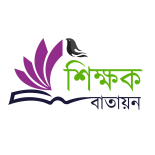 নিচের ছবিটি লক্ষ্য কর
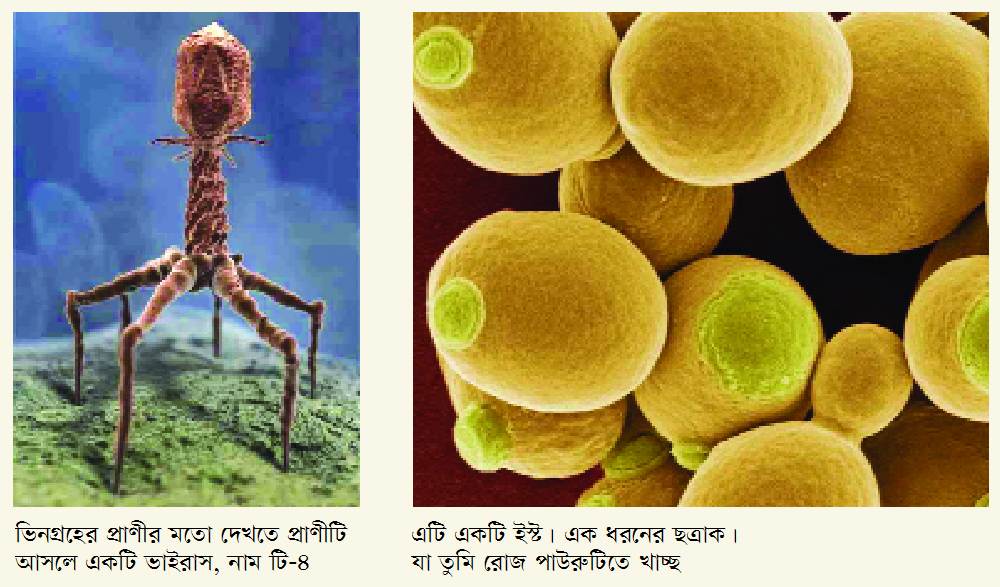 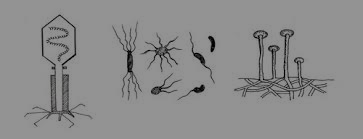 এটা কীসের ছবি?
এটা কীসের ছবি?
এগুলো কী খালি চোখে দেখা যায়?
দেখতে কী লাগে?
এরা কোন জীবের অর্ন্তগত?
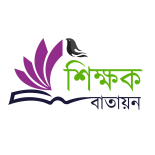 অণুজীব জগৎ
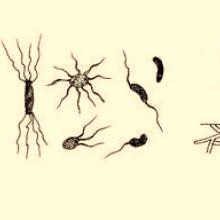 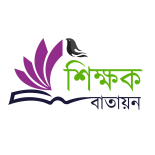 এই পাঠ শেষে শিক্ষার্থীরা-
অণুজীব কী তা বলতে পারবে
অণুজীবের বৈশিষ্ট্যসমুহ বলতে পারবে
অণুজীবের শ্রেণিবিন্যাস ব্যাখ্যা করতে পারবে।
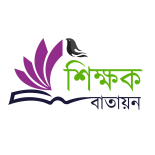 নিচের ছবিগুলি লক্ষ্য কর
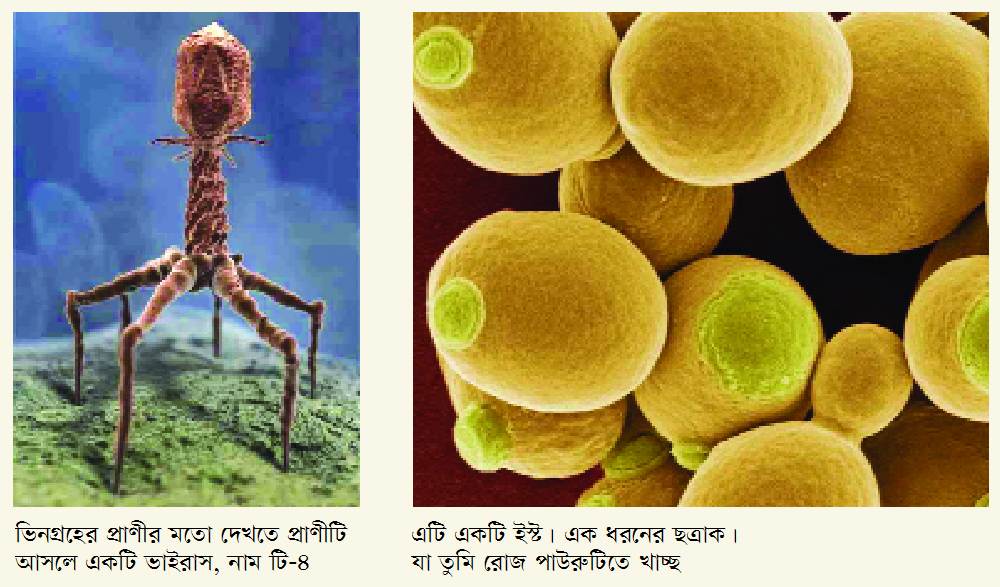 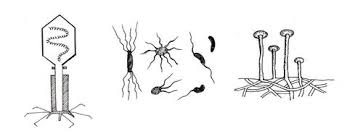 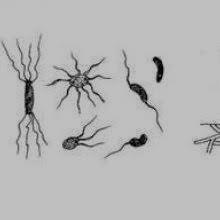 বলতো এগুলো কীসের ছবি?
যে সকল জীব খালি চোখে দেখা যায় না, এদের সুগঠিত কোষও নেই তাদেরকে অণুজীব বলে। এদেরকে আদিজীবও বলা হয়ে থাকে।
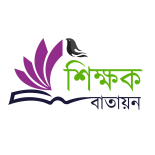 একক কাজ:
অণুজীব কাকে বলে?
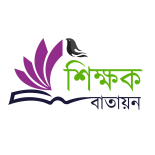 নিচের ছবিটি লক্ষ্য কর
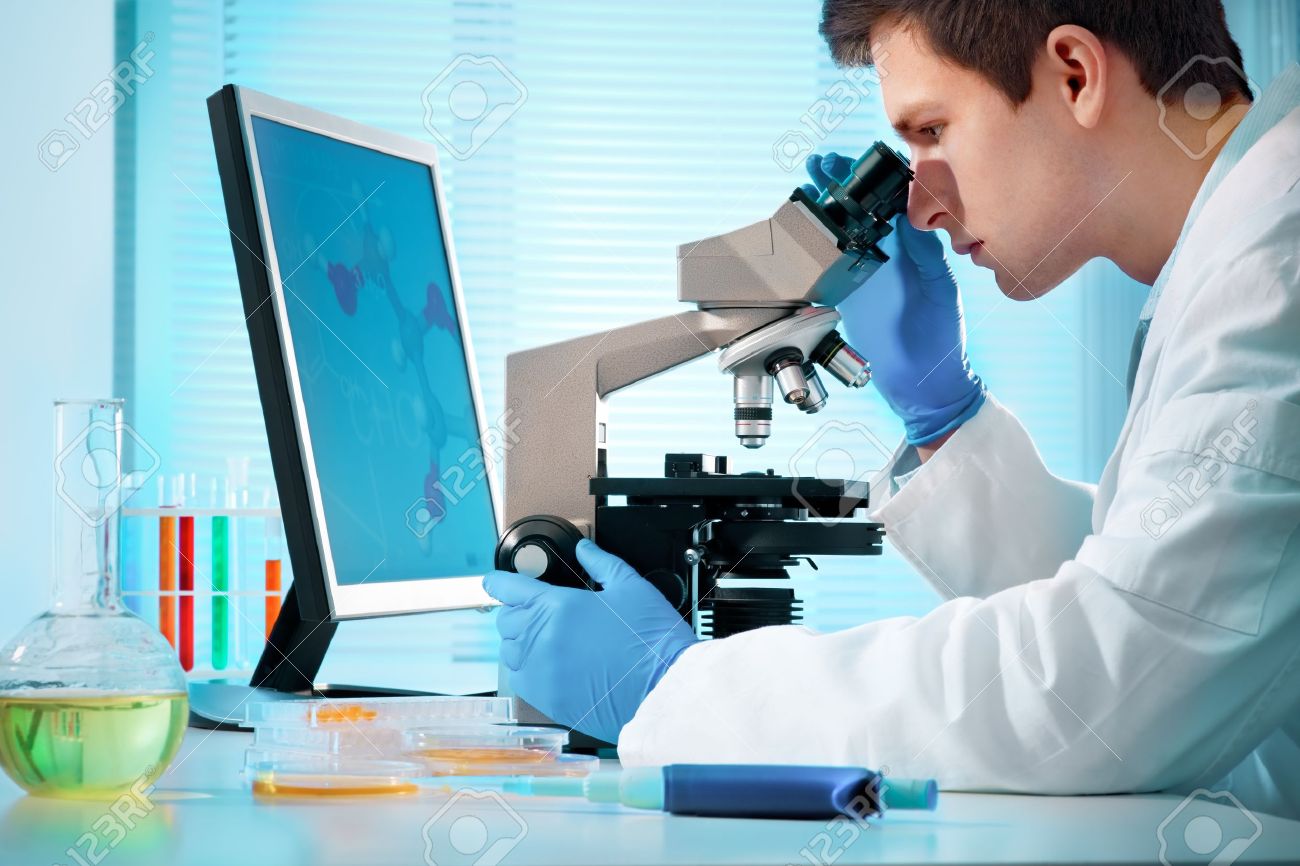 অণুজীবগুলো দেখতে অণুবীক্ষণ যন্ত্রের প্রয়োজন হয়।
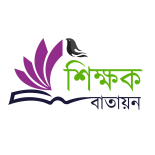 নিচের ছবিগুলি লক্ষ্য কর
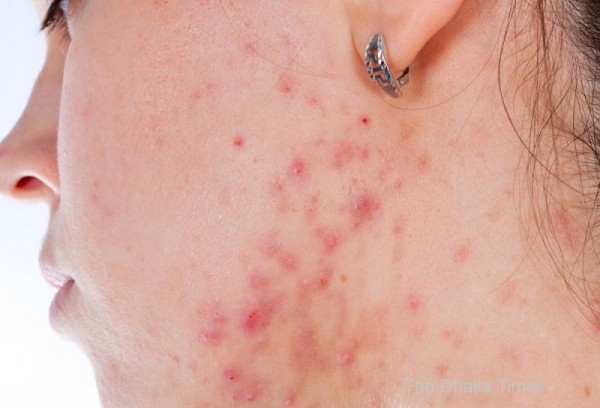 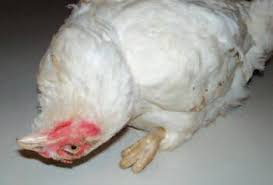 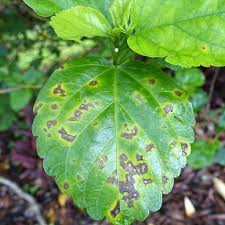 অণুজীবগুলো মানুষ, পশুপাখি ও ‍উদ্ভিদের রোগ সৃষ্টি করে।
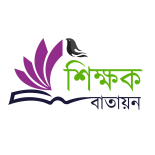 নিচের ছবি দুটি লক্ষ্য কর
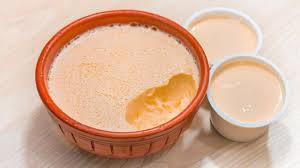 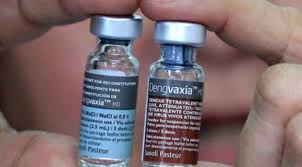 এটা কী, কিভাবে তৈরি হল?
বিভিন্ন রোগের প্রতিষেধক হিসাবে ব্যাকটোরিয়া  কাজে লাগে।
উপকারী ব্যাকটোরিয়ার সহায়তায় দই তৈরি হয়
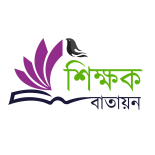 জোড়ায় কাজ:
অণুজীবের কয়েকটি বৈশিষ্ট্য লিখ।
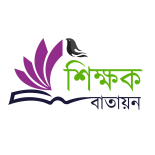 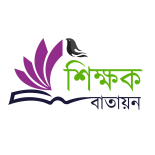 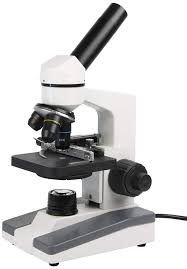 বলতো এটা কী ?
ইলেকট্রন অণুবীক্ষণ যন্ত্র
রাজ্য-1: এক্যারিওটা বা অকোষীয়: এসব অণুজীব এত ছোট যে তা সাধারণ অনুবীক্ষণ যন্ত্র দ্বারা দেখা যায় না। এদেরকে দেখতে ইলেকট্রন অনুবীক্ষণ যন্ত্রের প্রয়োজন হয়। যেমন: ভাইরাস।
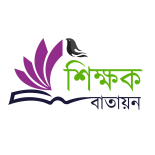 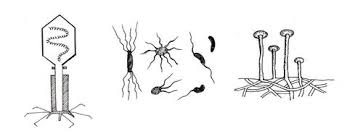 রাজ্য-2: প্রোক্যারিওটা বা আদিকোষী: যে সব অণুজীবের কোষের কেন্দ্রিকা সুগঠিত নয়। যেমন: ব্যাকটোরিয়া।
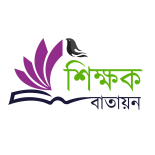 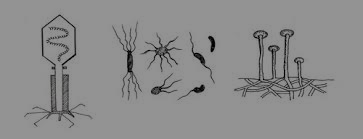 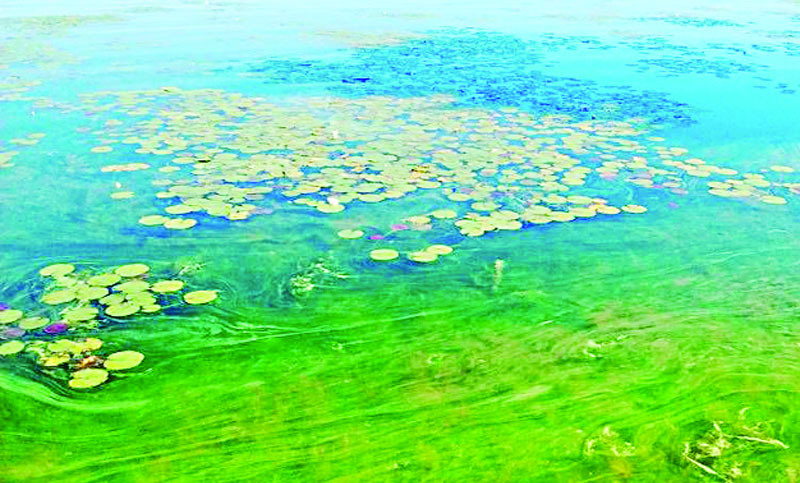 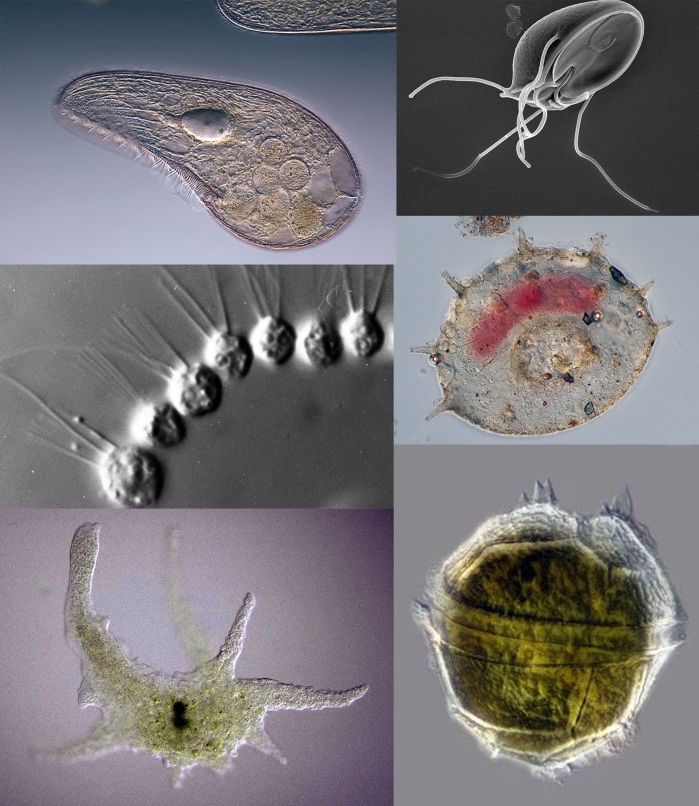 ছত্রাক
শৈবাল
প্রোটোজোয়া
রাজ্য 3: প্রোক্যারিওটা বা প্রকৃতকোষী:- এ সব অণুজীবের কোষের কেন্দ্রিকা সুগঠিত। যেমন: শৈবাল, ছত্রাক ও প্রোটোজোয়া।
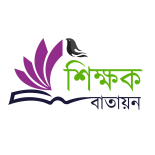 দলগত মূল্যায়ন :
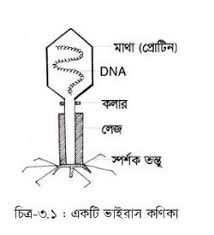 উপরের প্রাণিটি কোন রাজ্যের অর্ন্তগত? বুঝিয়ে লেখ।
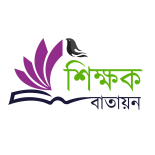 বাড়ির কাজ:
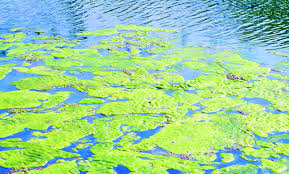 তোমাদের পুকুরে অনেক সময় সবুজ আকৃতির শেওলা জাতীয় উদ্ভিদ দেখতে পাও এগুলো কোন রাজ্যের অর্ন্তগত? ব্যাখ্যা কর।
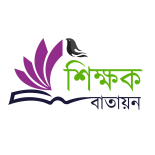 নীতিকথা
নৈতিকতা শিক্ষাই শিক্ষার মূল লক্ষ্য হওয়া উচিত-শরিফুল ইসলাম
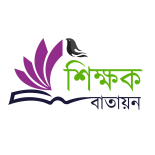 সবাইকে ধন্যবাদ
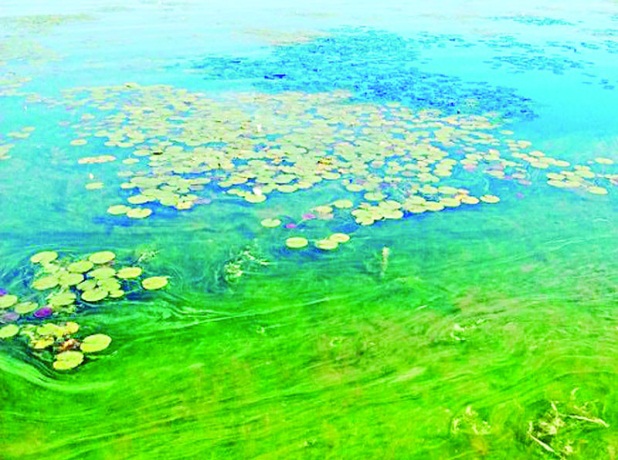 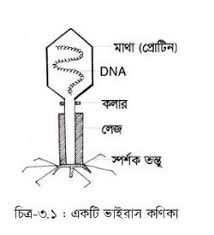